RGB-D Recognition: A Feature Learning Approach
Xiaofeng Ren
Corporate Project, Amazon
Work done @ Intel and U Washington with Liefeng Bo, Kevin Lai, Dieter Fox
Tutorial @ CVPR 2014
Real-time RGB-D Sensor Data
Opportunities: robust real-time recognition will have far-reaching impacts
Challenges: how to effectively make use of RGB-D data for recognition
Intel Seattle lab , circa 2010
2
Standard Approaches to 3D Recognition
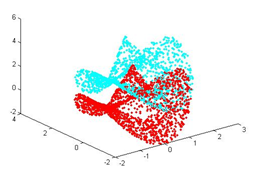 Point Cloud Matching
Iterative Closest Point (ICP) and variants
		         [Besl 92; Rusinkiewicz 01]
3D Shape Descriptors
Spin Images [Johnson 99]
Spherical Harmonics Shape Descriptors [Vranic 01; Kazhdan 03]
Fast Point Feature Histograms [Rusu 08,09]
Heat Kernel Signatures [Sun 09; Borenstein 11]
Challenges for Existing Point Cloud-based Techniques
How to handle intra-class shape variations in category recognition?
How to handle partial shapes, in particular from a single viewpoint?
How to work with training data of partial shapes, without having to construct a single, complete 3D model?
3
[Speaker Notes: To use the overloaded term context awareness,]
Standard Approaches to RGB Recognition
Feature Matching for Instance Recognition
SIFT [Lowe 04] + RANSAC + Bag-of-Words
Dense Features and Pooling for Category Recognition
Dense local features: SIFT, HOG, KDES, …
Nonlinear coding: Bag-of-Words, Sparse Coding, Neural Network, …
Spatial Pyramid Pooling + SVM
Deep Learning
Challenges for Existing Image Classification Techniques
How to design or learn RGB-D local features?
How to integrate information from multiple frames/viewpoints?
How to utilize RGB-D data better than simply adding RGB and D?
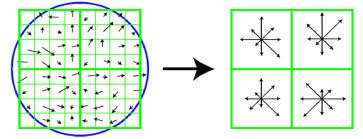 4
[Speaker Notes: To use the overloaded term context awareness,]
A Typical Recognition Pipeline
Bag-of-Words
Sparse Coding
Your favorite model
SIFT (or HOG)
Spatial Pyramid Matching (SPM)
Efficient Match Kernel (EMK)
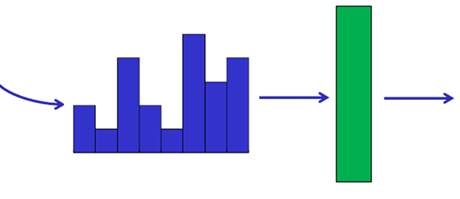 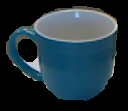 Recognition
Objects                           Patch features       Object features
5
[Speaker Notes: Mention deep belief networks.

That’s why deep belief networks are so interesting.

Inverted pyramid

Of course, there exist works on 3d features such as spin images. But they typically operate on full 3D meshes, not a depth image which is a single view of a 3D structure.

For the next 8 minutes or so, 

A typical pipeline of recognition goes like this:

SIFT, the Scale Invariance Feature Transform from David Lowe, a very popular and dominant visual feature.

Feed into classifiers like a SVM.

We can ask the question, how can we develop features on RGB-D images that are the equivalent, or the better of SIFT?


This is the essence of image features. It is a very natural formulation to measure similarities between patches, and it includes SIFT as a special case.

Moreover, by having this general form,]
Need for RGB-D Features
Bag-of-Words
Sparse Coding
?
Your favorite model
SIFT (or HOG)
Spatial Pyramid Matching (SPM)
Efficient Match Kernel (EMK)
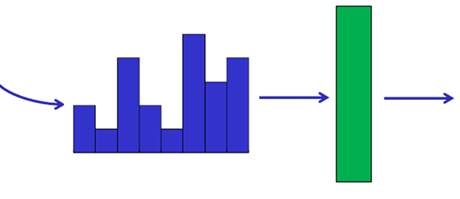 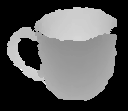 Recognition
Objects                           Patch features       Object features
6
[Speaker Notes: Mention deep belief networks.

That’s why deep belief networks are so interesting.

Inverted pyramid

Of course, there exist works on 3d features such as spin images. But they typically operate on full 3D meshes, not a depth image which is a single view of a 3D structure.

For the next 8 minutes or so, 

A typical pipeline of recognition goes like this:

SIFT, the Scale Invariance Feature Transform from David Lowe, a very popular and dominant visual feature.

Feed into classifiers like a SVM.

We can ask the question, how can we develop features on RGB-D images that are the equivalent, or the better of SIFT?


This is the essence of image features. It is a very natural formulation to measure similarities between patches, and it includes SIFT as a special case.

Moreover, by having this general form,]
Outline of Presentation
Introduction
RGB-D Features for Object Recognition
Benchmark and Baseline
Kernel Descriptors: Generalizing SIFT
Hierarchical Matching Pursuit: Unsupervised Feature Learning
Related Works and Applications
Toward Understanding Real-World Scenes
Hierarchical Matching Pursuit and Object Detection
RGB-D Boundary Detection
RGB-D Features for Scene Labeling
7
Outline of Presentation
Introduction
RGB-D Features for Object Recognition
Benchmark and Baseline
Kernel Descriptors: Generalizing SIFT
Hierarchical Matching Pursuit: Unsupervised Feature Learning
Related Works and Applications
Toward Understanding Real-World Scenes
Hierarchical Matching Pursuit and Object Detection
RGB-D Boundary Detection
RGB-D Features for Scene Labeling
8
RGB-D Recognition: Benchmark
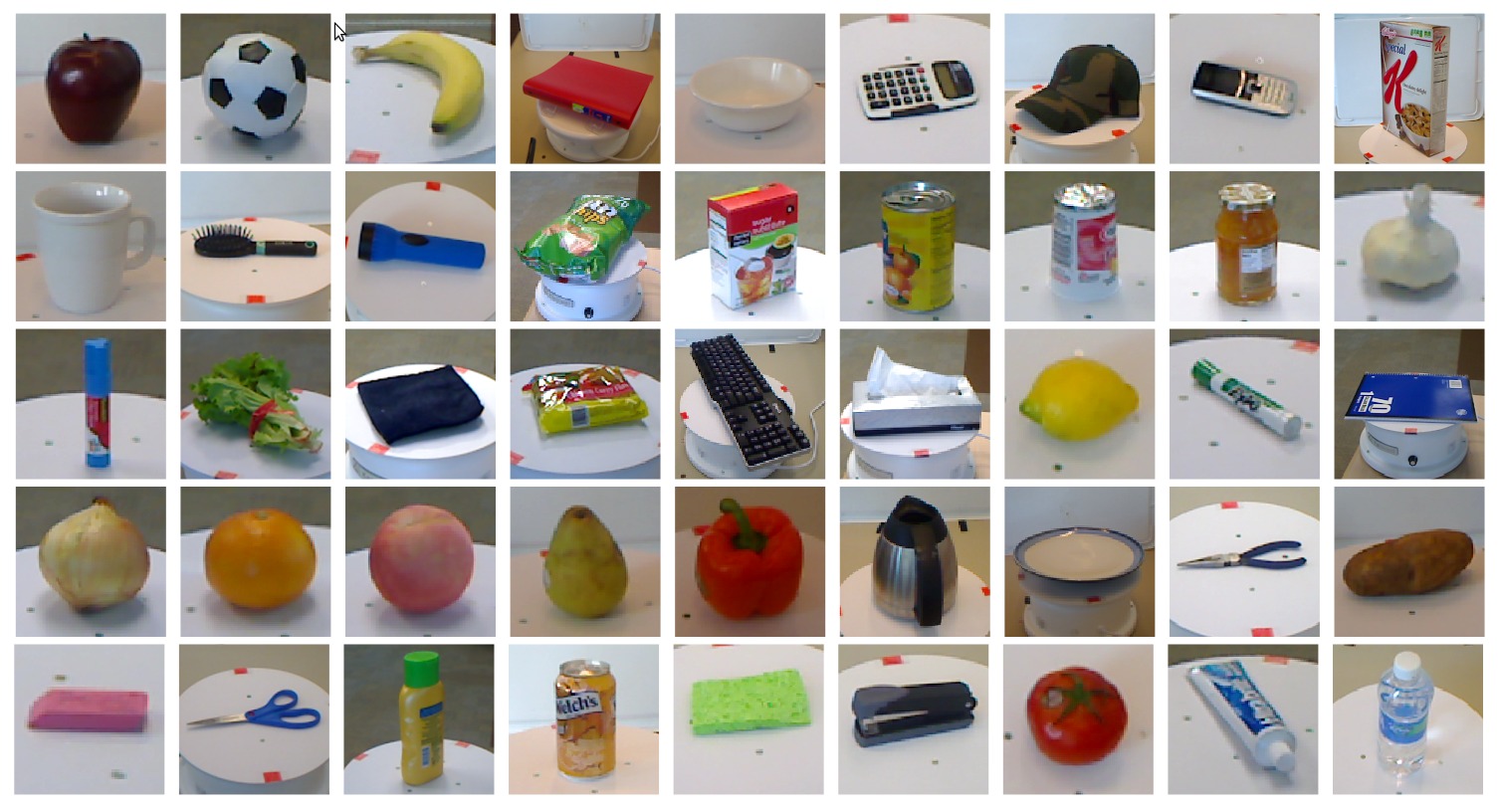 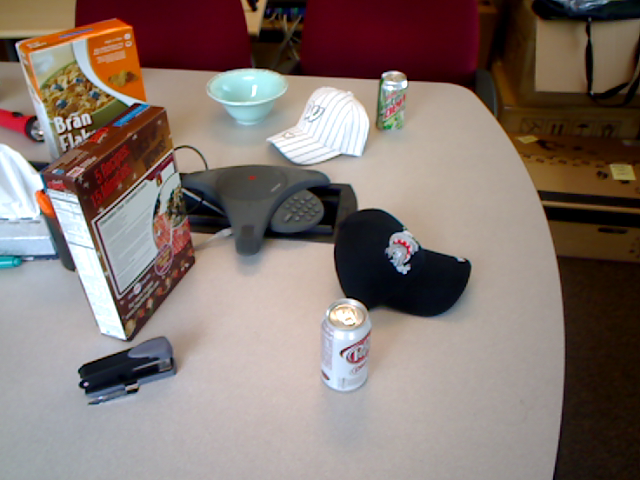 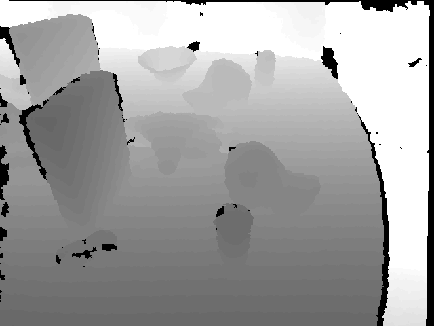 303 objects from 51 categories, 250,000 RGB-D views
Cluttered scenes
http://www.cs.washington.edu/rgbd-dataset/
A standard benchmark for RGB-D recognition of everyday objects
(both category recognition and instance recognition)
[Lai, Bo, Ren, Fox;  ICRA 2011]
9
RGB-D Recognition: Baseline
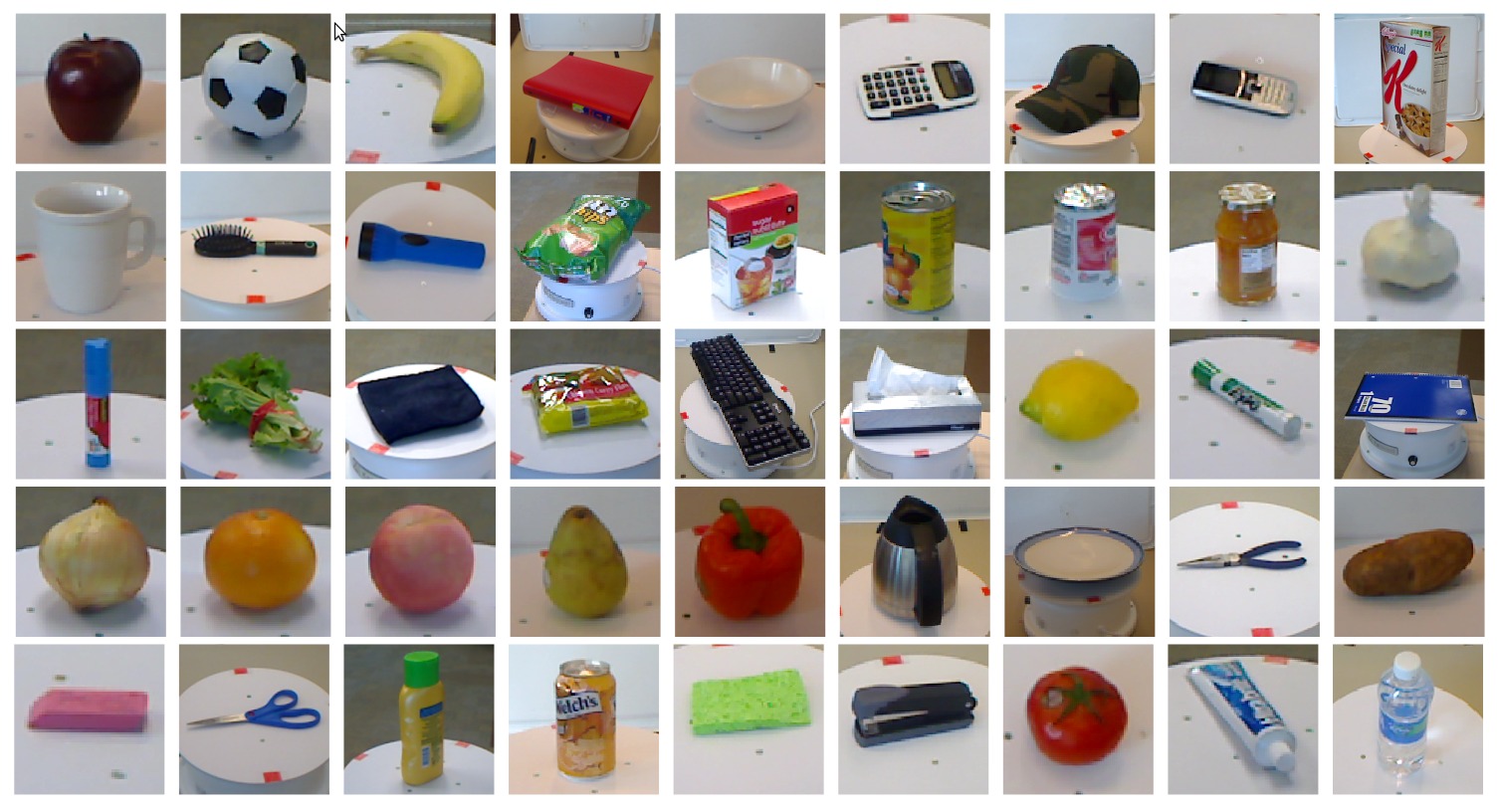 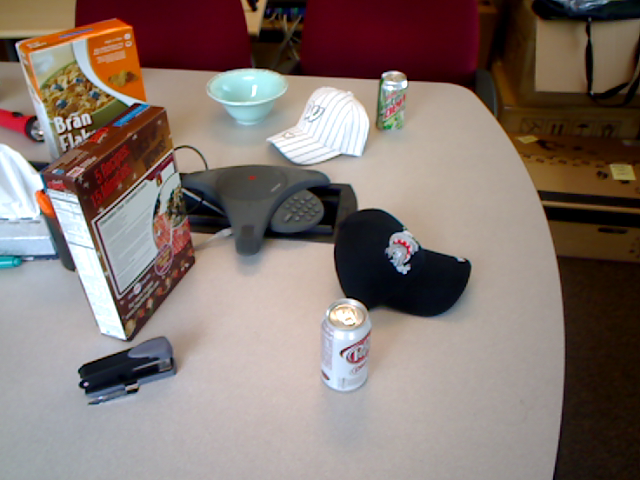 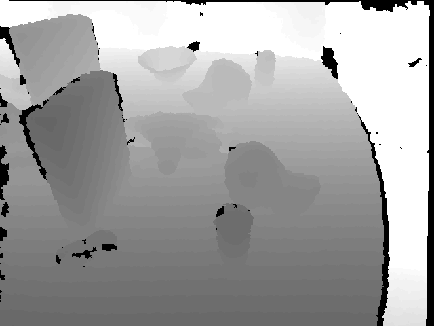 303 objects from 51 categories, 250,000 RGB-D views
Cluttered scenes
http://www.cs.washington.edu/rgbd-dataset/
A standard benchmark for RGB-D recognition of everyday objects
[Lai, Bo, Ren, Fox;  ICRA 2011]
10
How to Obtain RGB-D Features?
Designed
Learned
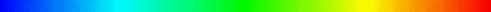 SIFT
Deep Network
Sparse Codes
Kernel Descriptors
Faster, more specialized
More generic, adaptive
11
SIFT: Histogram of Gradient Orientations
Dominant gradient orientation at each pixel
Weighted by gradient magnitude
Aggregated over 4x4 subpatches (2x2 shown)
8 orientations x 4 x 4 = 128 dimensions
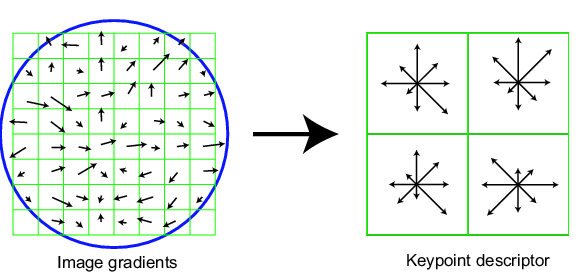 [Lowe;  IJCV 2004]
12
[Speaker Notes: A typical pipeline of recognition goes like this:

SIFT, the Scale Invariance Feature Transform from David Lowe, a very popular and dominant visual feature.

Feed into classifiers like a SVM.

We can ask the question, how can we develop features on RGB-D images that are the equivalent, or the better of SIFT?


This is the essence of image features. It is a very natural formulation to measure similarities between patches, and it includes SIFT as a special case.

Moreover, by having this general form,]
SIFT as Gradient Match Kernel
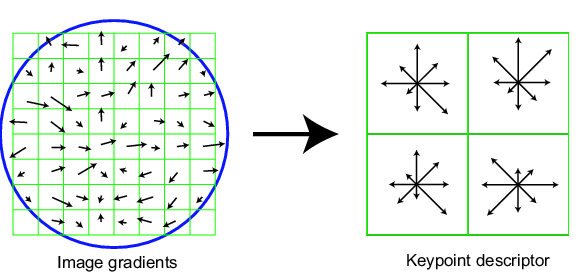 SIFT descriptor on a patch  similarity between a pair of patches
Linear kernel on histograms             = a sum over all pairs of pixels
indicator functions for histogram binning
0 or 1 for histograms, at pixel level
[Bo, Ren, Fox; NIPS 2010]
13
[Speaker Notes: A typical pipeline of recognition goes like this:

SIFT, the Scale Invariance Feature Transform from David Lowe, a very popular and dominant visual feature.

Feed into classifiers like a SVM.

We can ask the question, how can we develop features on RGB-D images that are the equivalent, or the better of SIFT?


This is the essence of image features. It is a very natural formulation to measure similarities between patches, and it includes SIFT as a special case.

Moreover, by having this general form,]
SIFT as Gradient Match Kernel
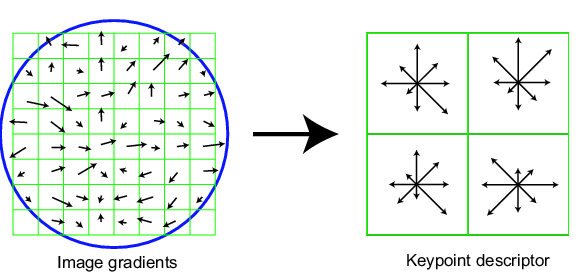 Linear kernel on SIFT descriptors
= a product of two histograms
= a product summed over all 	pairs of pixels
gradient
 orientation
relative
 position
gradient magnitude
Gradient 
Match Kernel
image patch
pixel kernels
Includes SIFT as a special case
Avoids any “binning” issues in histogram features
[Bo, Ren, Fox; NIPS 2010]
14
[Speaker Notes: A typical pipeline of recognition goes like this:

SIFT, the Scale Invariance Feature Transform from David Lowe, a very popular and dominant visual feature.

Feed into classifiers like a SVM.

We can ask the question, how can we develop features on RGB-D images that are the equivalent, or the better of SIFT?


This is the essence of image features. It is a very natural formulation to measure similarities between patches, and it includes SIFT as a special case.

Moreover, by having this general form,]
Approximating Gradient Match Kernel
Gradient 
Match Kernel
very low dimensional attributes (dim=1,dimx=2)
	 can densely sample  and x;  hence infinitefinite
[Bo, Ren, Fox; NIPS 2010]
15
[Speaker Notes: Mercer’s theorem]
Approximating Gradient Match Kernel
Gradient 
Match Kernel
tensor product
m bases {фo(i)} and n bases {фp(xj)}
	 mn bases {фo(i)фp(xj)}
can be approximated to mn dimensions.
100x50=5000
[Bo, Ren, Fox; NIPS 2010]
16
Dimension Reduction with kPCA
From a set of sampled bases {фo(i)фp(xj)}, run kernel PCA.
Let the tth kernel principal component be
The tth component of the gradient kernel descriptor is
kPCA dimension
Orientation samples
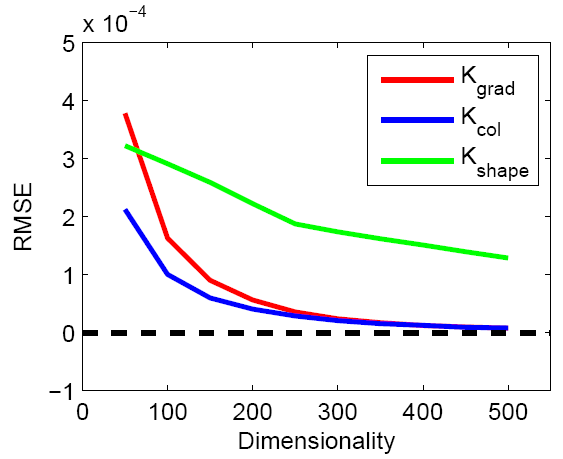 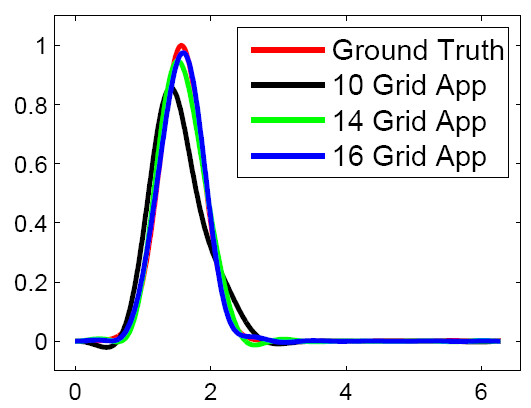 [Bo, Ren, Fox; NIPS 2010]
17
[Speaker Notes: A typical pipeline of recognition goes like this:

SIFT, the Scale Invariance Feature Transform from David Lowe, a very popular and dominant visual feature.

Feed into classifiers like a SVM.

We can ask the question, how can we develop features on RGB-D images that are the equivalent, or the better of SIFT?


This is the essence of image features. It is a very natural formulation to measure similarities between patches, and it includes SIFT as a special case.

Moreover, by having this general form,]
Shape and Color Kernel Descriptors
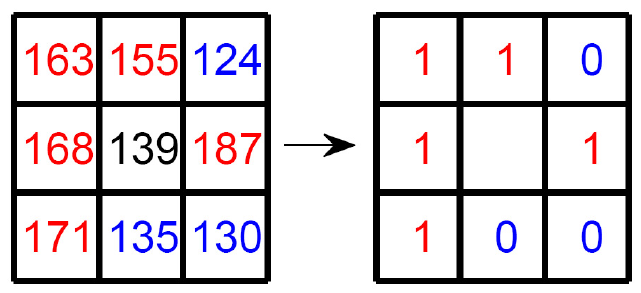 local binary patterns
pixel RGB values
A color descriptor that preserves spatial information
[Bo, Ren, Fox; NIPS 2010]
18
[Speaker Notes: A typical pipeline of recognition goes like this:

SIFT, the Scale Invariance Feature Transform from David Lowe, a very popular and dominant visual feature.

Feed into classifiers like a SVM.

We can ask the question, how can we develop features on RGB-D images that are the equivalent, or the better of SIFT?


This is the essence of image features. It is a very natural formulation to measure similarities between patches, and it includes SIFT as a special case.

Moreover, by having this general form,]
Kernel Descriptors: Image Classification
Gradient kernel descriptor outperforms SIFT
Using three kernel descriptors: Caltech 101
Using three kernel descriptors: Scene-15
[Bo, Ren, Fox; NIPS 2010]
19
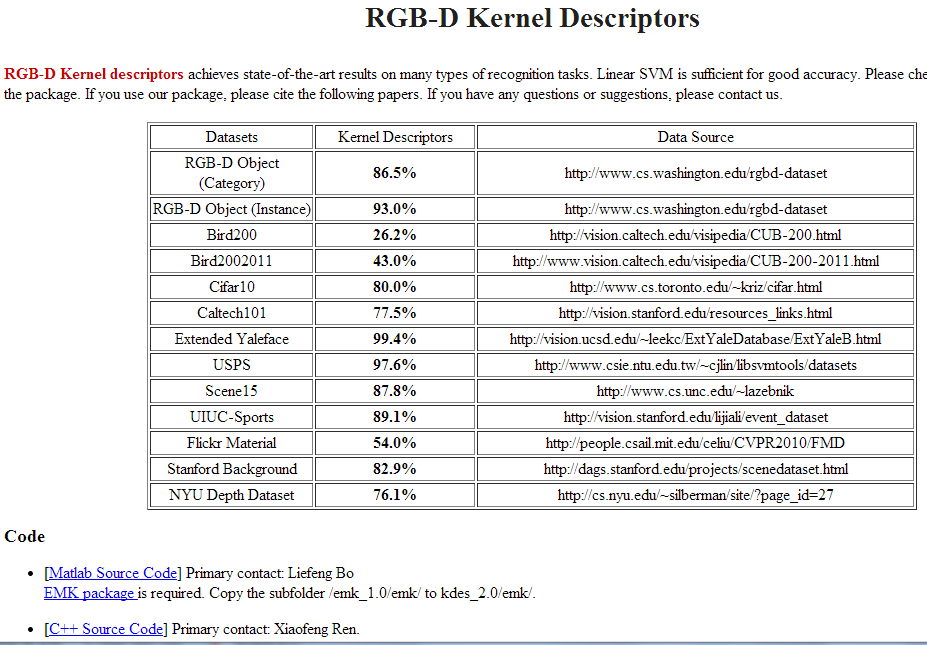 [Bo, Ren, Fox; NIPS 2010]
20
KDES on Fine-Grained Recognition
Bird 200
200 categories 
6000 images
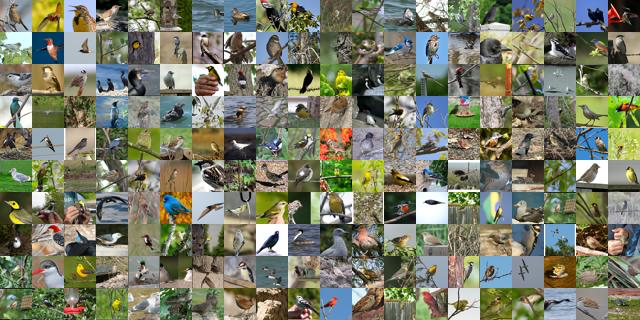 [1] S. Branson et al., ECCV 10
[2] B. Yao, A. Khosla, and L. Fei-Fei, CVPR 11
[3] L. Bo, X. Ren, D. Fox, NIPS 11
[Bo, Ren, Fox; unpublished]
21
KDES on Scene Classification
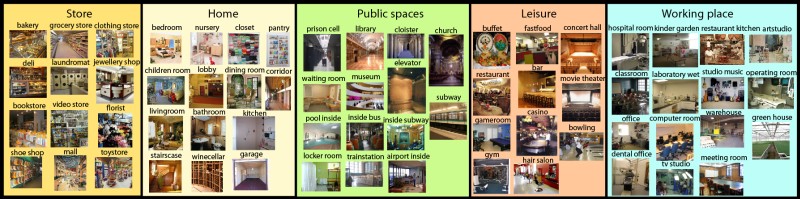 MIT Scene-67
67 indoor scenes
15620 images
[1] M. Pandey and S. Lazebnik, ICCV 11 
[2] S. Parizi, J. Oberlin, and P. Felzenszwalb, CVPR 12
[3] S. Singh, A. Gupta, and A. Efros, ECCV 12
[Bo, Ren, Fox; unpublished]
22
KDES on Material Recognition
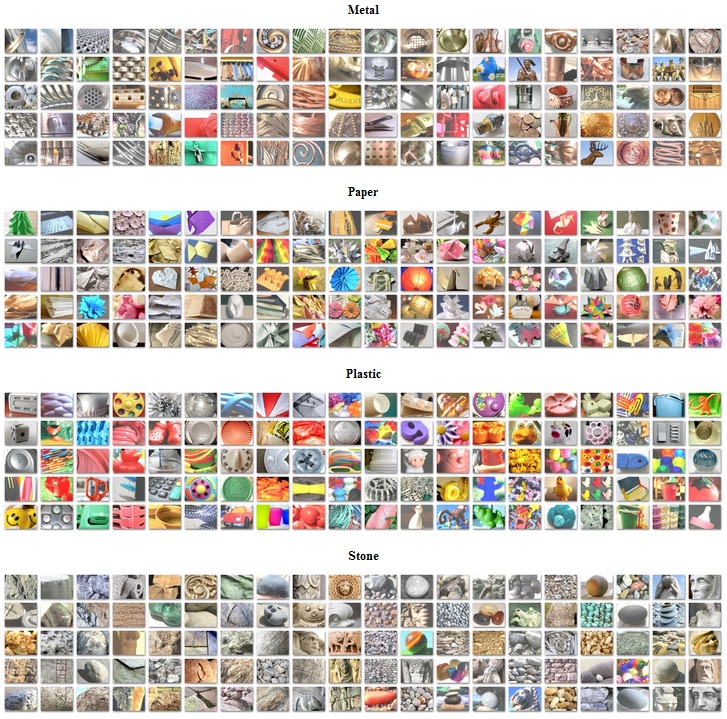 MIT Flickr Material Dataset
10 categories, 1,000 images
Two new kernel descriptors
Supervised dimension reduction
Extensive evaluations, new datasets
[1] Liu, Sharan, Adelson, Rosenholtz, CVPR 10
[Hu, Bo, Ren;  BMVC 2011]
23
Depth Kernel Descriptors
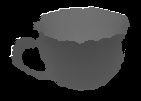 Gradient
LBP
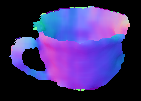 Surface normal
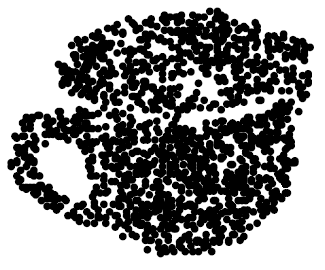 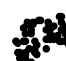 Size / Distance
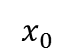 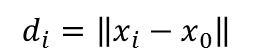 Eigenvalues of Kernel Matrix
[Bo, Ren, Fox;  CVPR 2011, IROS 2011]
24
RGB-D Recognition: Standard Features
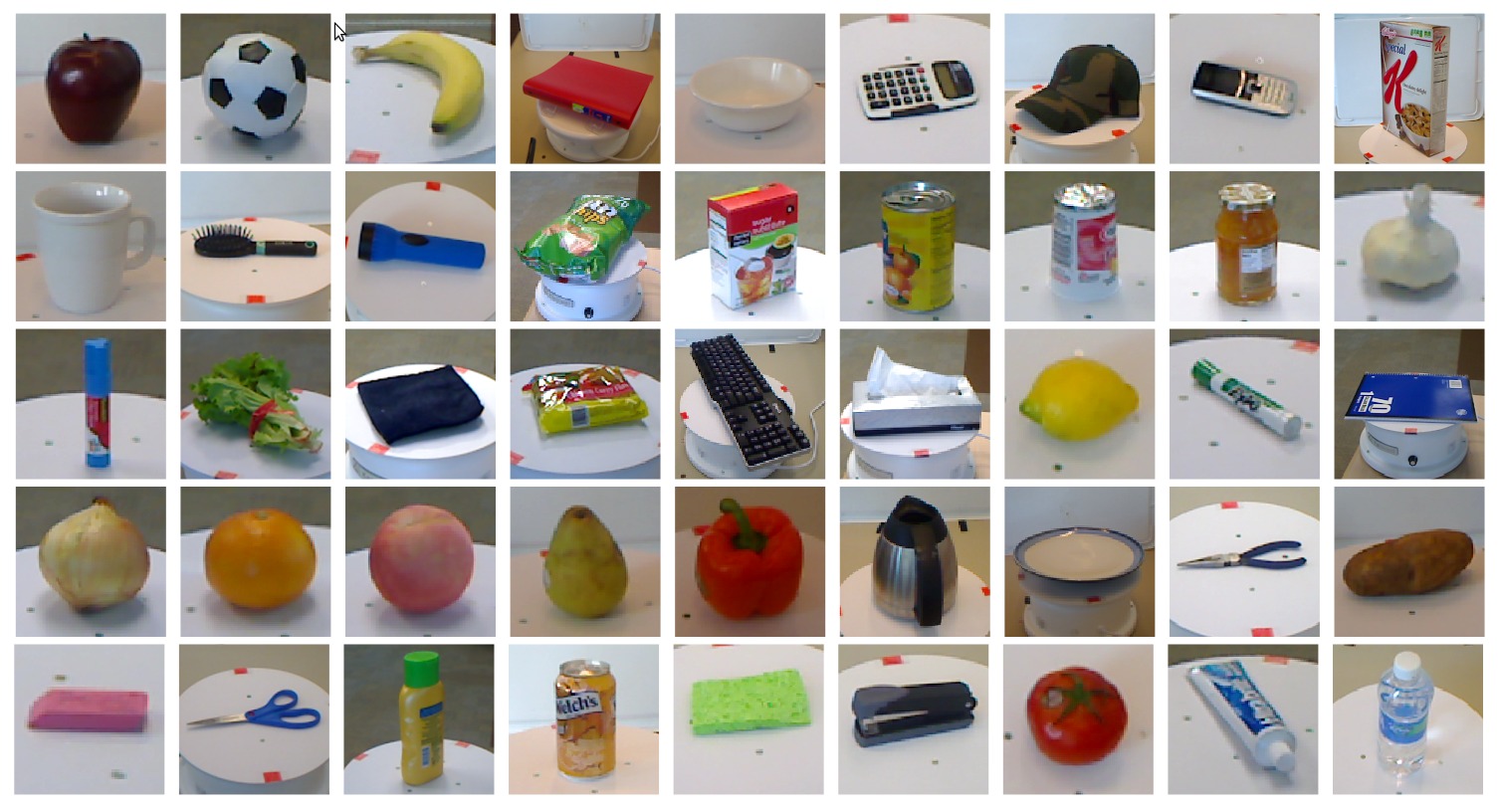 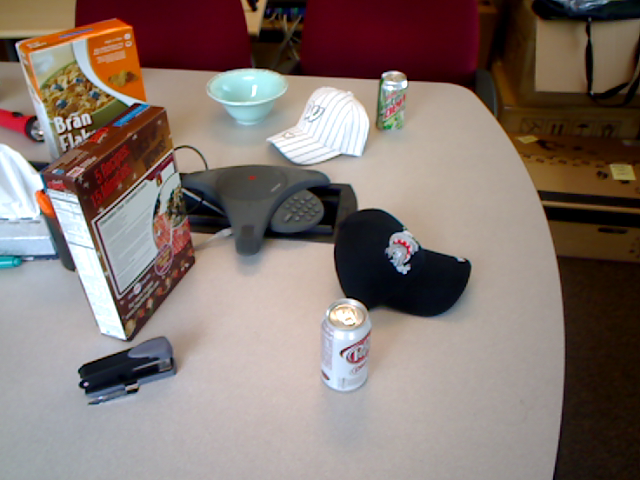 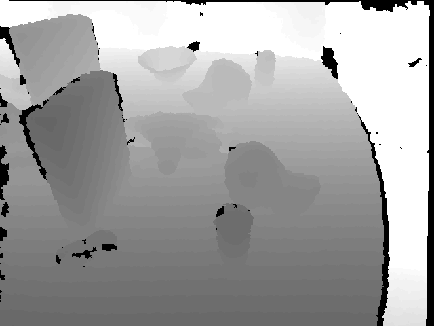 303 objects from 51 categories, 250,000 RGB-D views
Cluttered scenes
http://www.cs.washington.edu/rgbd-dataset/
A standard benchmark for RGB-D recognition of everyday objects
[Lai, Bo, Ren, Fox;  ICRA 2011]
25
RGB-D: Kernel Descriptors
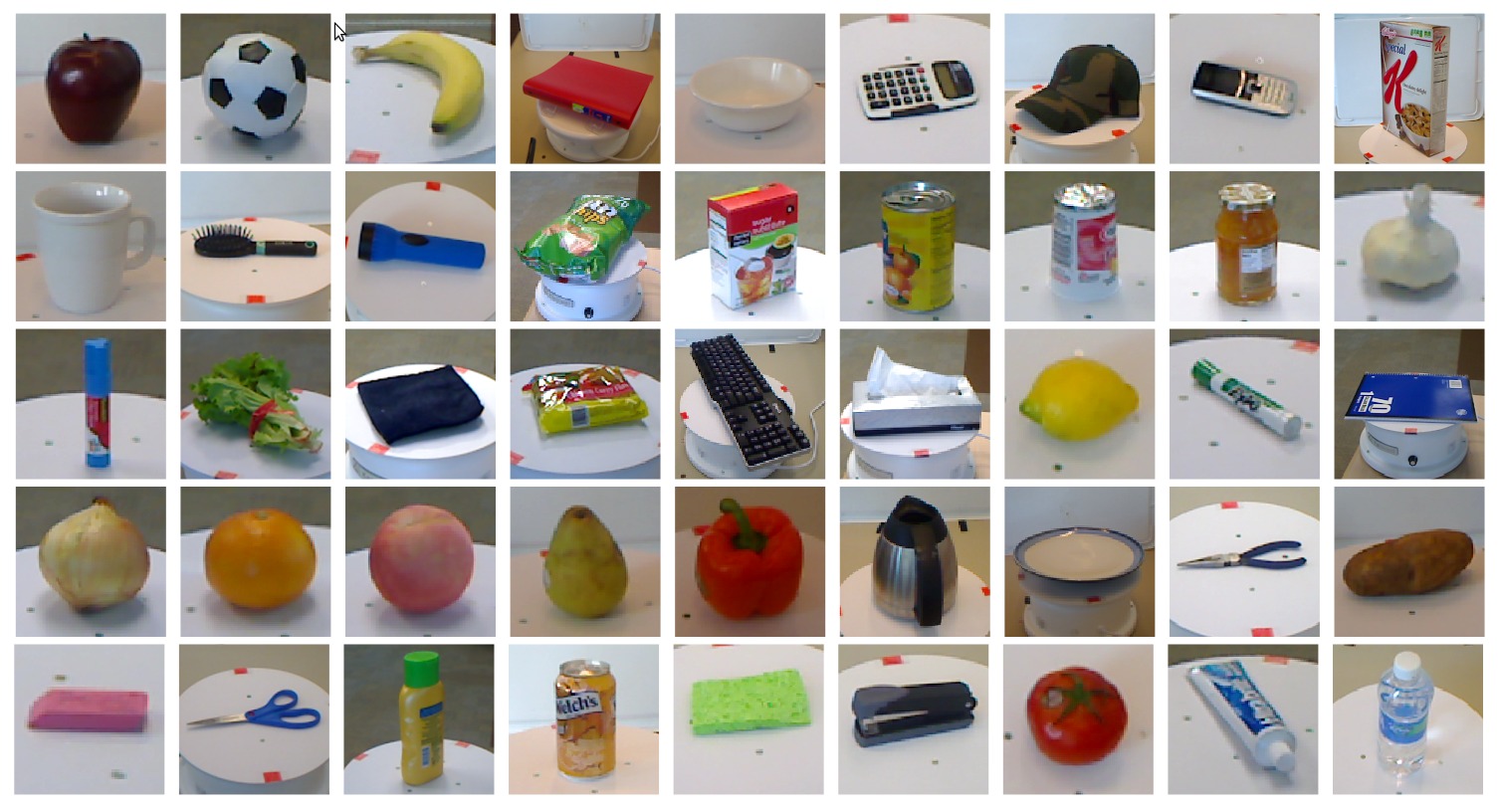 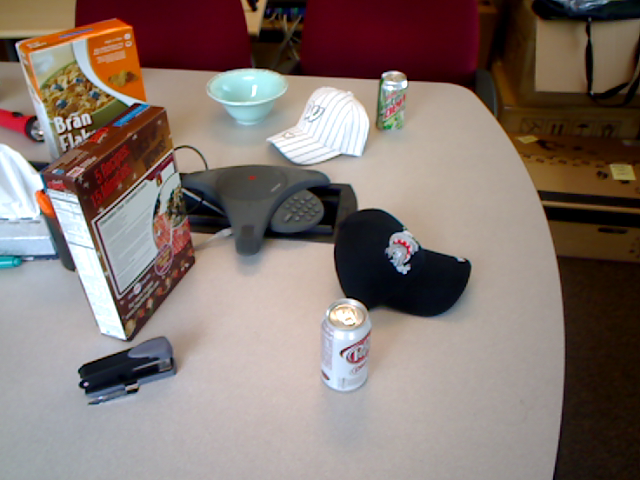 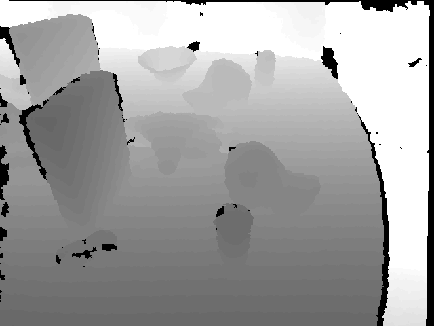 303 objects from 51 categories, 250,000 RGB-D views
Cluttered scenes
http://www.cs.washington.edu/rgbd-dataset/
Both RGB-D and depth-only accuracies are vastly improved
[Bo, Ren, Fox;  NIP 2010, IROS 2011]
26
How to Obtain RGB-D Features?
Designed
Learned
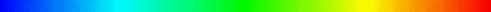 SIFT
Deep Network
Sparse Codes
Kernel Descriptors
Faster, more specialized
More generic, adaptive
27
Hierarchical Matching Pursuit
Second
Batch OMP for pooled sparse codes of 16x16 patches
Spatial pooling over the whole image
Contrast Normalization on the whole image
Coding
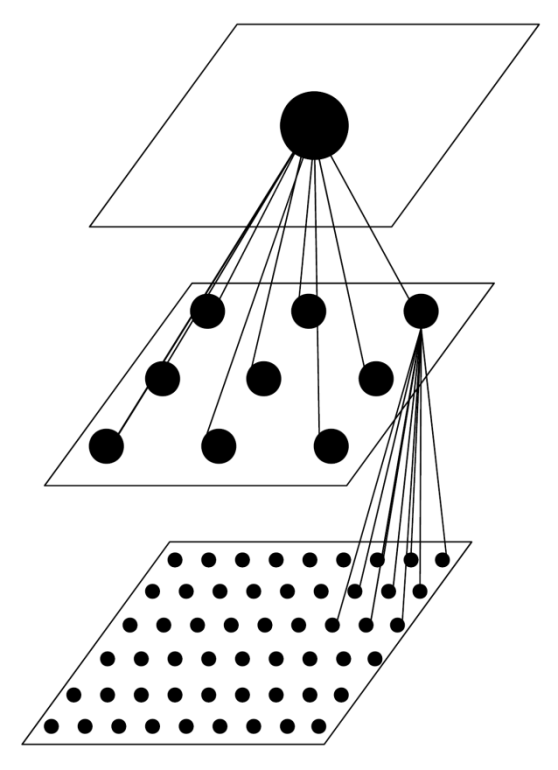 K-SVD over pooled sparse codes of 16x16 patches
Learning
Contrast
Normalization on 16x16 patches
First
Batch OMP
for each 5x5 raw patch
Spatial pooling
over 16x16 patches
Coding
K-SVD over  5x5 raw patches
Learning
[Bo, Ren, Fox;  NIPS 2011]
28
[Speaker Notes: The overall architecture is more important, and we are at an advantage here because we have had a lot of experience working with the kernel descriptors.]
Orthogonal Matching Pursuit (OMP)
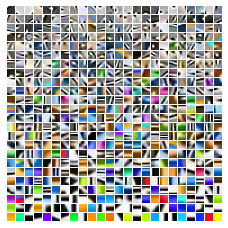 Match y to learned dictionary D
Sparse reconstruction
Greedy selection of codewords
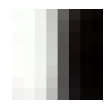 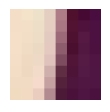 
4.92
[Pati et al 1993]  [Bo, Ren, Fox;  NIPS 2011]
29
Orthogonal Matching Pursuit (OMP)
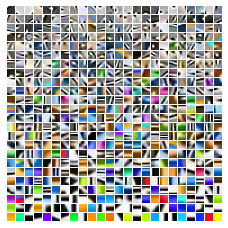 Match y to learned dictionary D
Sparse reconstruction
Greedy selection of codewords
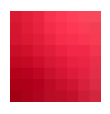 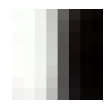 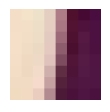 
4.30
+0.90
[Pati et al 1993]  [Bo, Ren, Fox;  NIPS 2011]
30
Orthogonal Matching Pursuit (OMP)
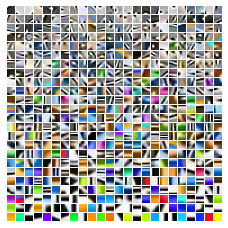 Match y to learned dictionary D
Sparse reconstruction
Greedy selection of codewords
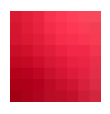 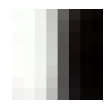 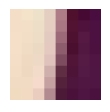 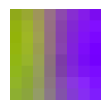 
4.39
+0.80
-0.59
[Pati et al 1993]  [Bo, Ren, Fox;  NIPS 2011]
31
Orthogonal Matching Pursuit (OMP)
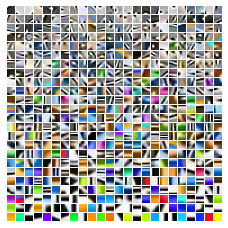 Match y to learned dictionary D
Sparse reconstruction
Greedy selection of codewords
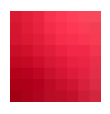 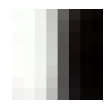 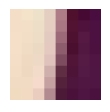 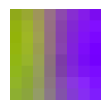 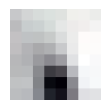 
4.44
+0.81
-0.61
+0.38
[Pati et al 1993]  [Bo, Ren, Fox;  NIPS 2011]
32
[Speaker Notes: 20 min]
Learned K-SVD Dictionaries
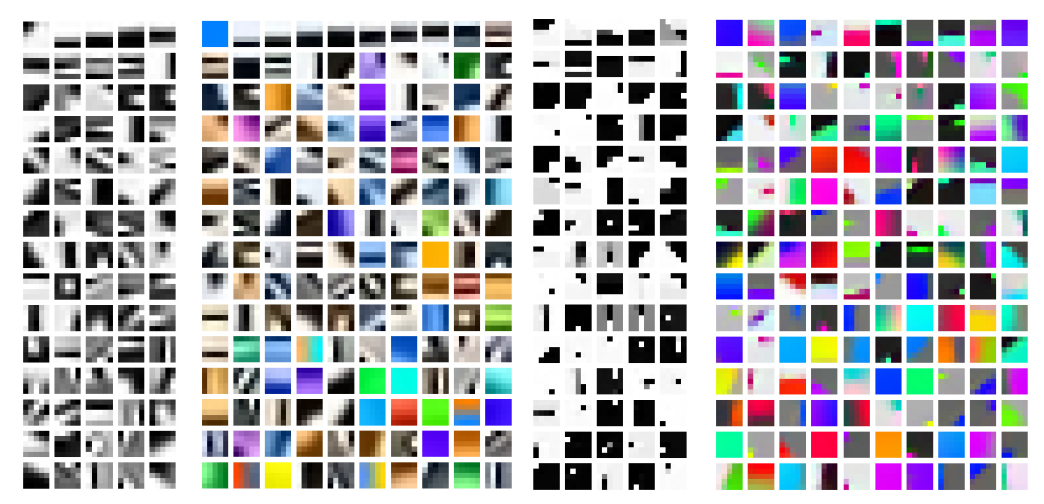 Grayscale 	       RGB 		       Depth             3D surface normal
[Aharon et al 2006]  [Bo, Ren, Fox;  NIPS 2011, ISER 2012]
33
Hierarchical Sparse Coding
Matching Pursuit Coding
Spatial Pooling
Matching Pursuit Coding
Spatial Pooling
Linear SVM
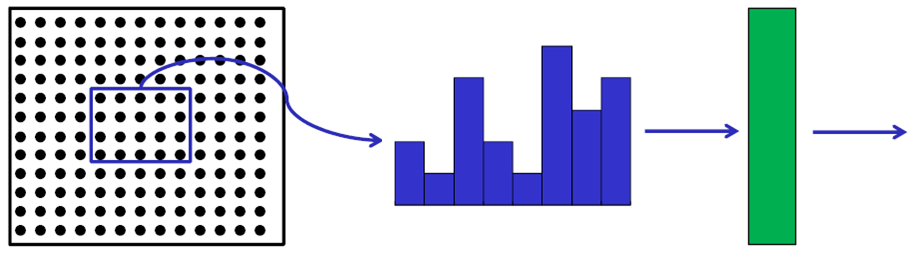 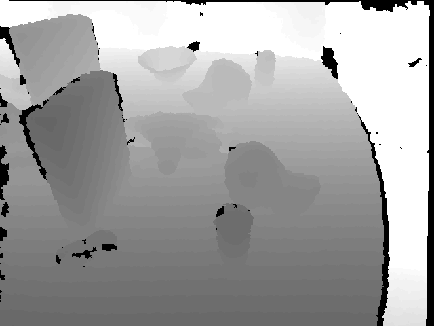 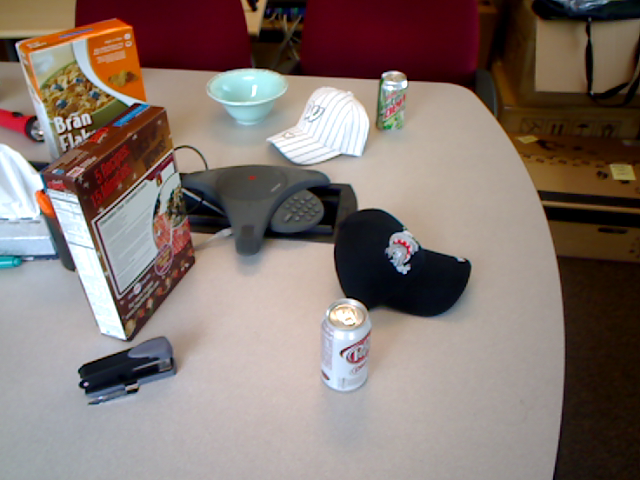 Recognition
Image                                   Patch features         Image features
[Bo, Ren, Fox;  NIPS 2011]
34
RGB-D Recognition: Standard Features
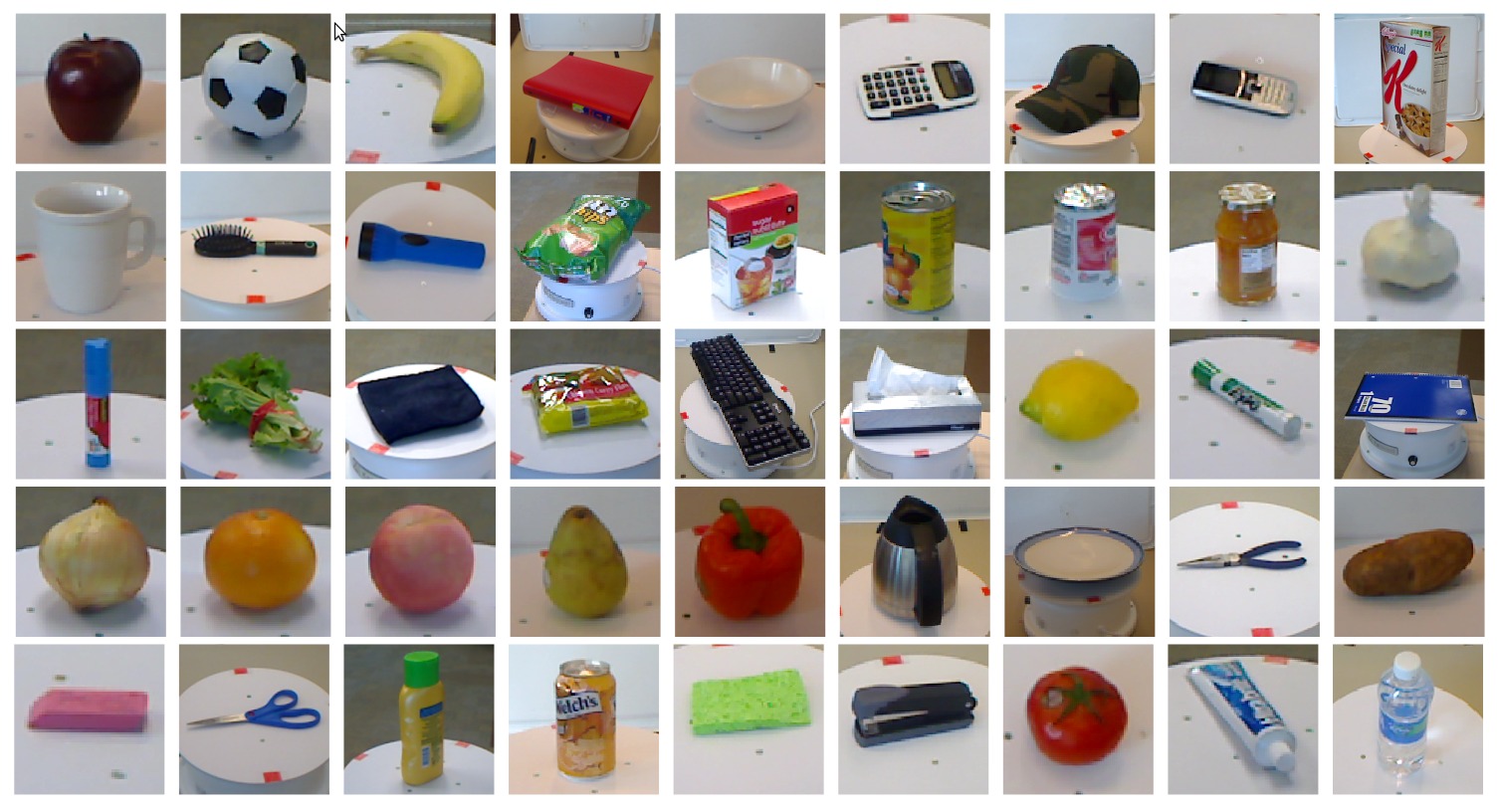 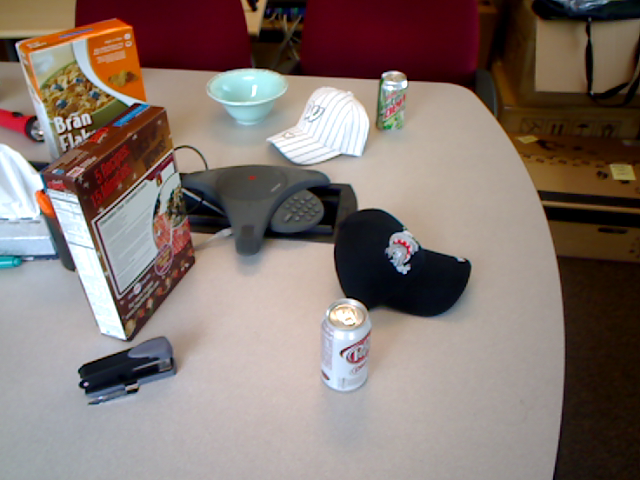 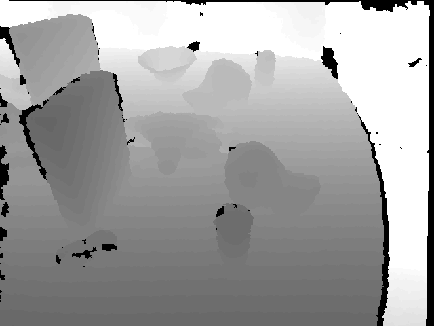 303 objects from 51 categories, 250,000 RGB-D views
Cluttered scenes
http://www.cs.washington.edu/rgbd-dataset/
A standard benchmark for RGB-D recognition of everyday objects
[Lai, Bo, Ren, Fox;  ICRA 2011]
35
RGB-D Recognition: Sparse Coding
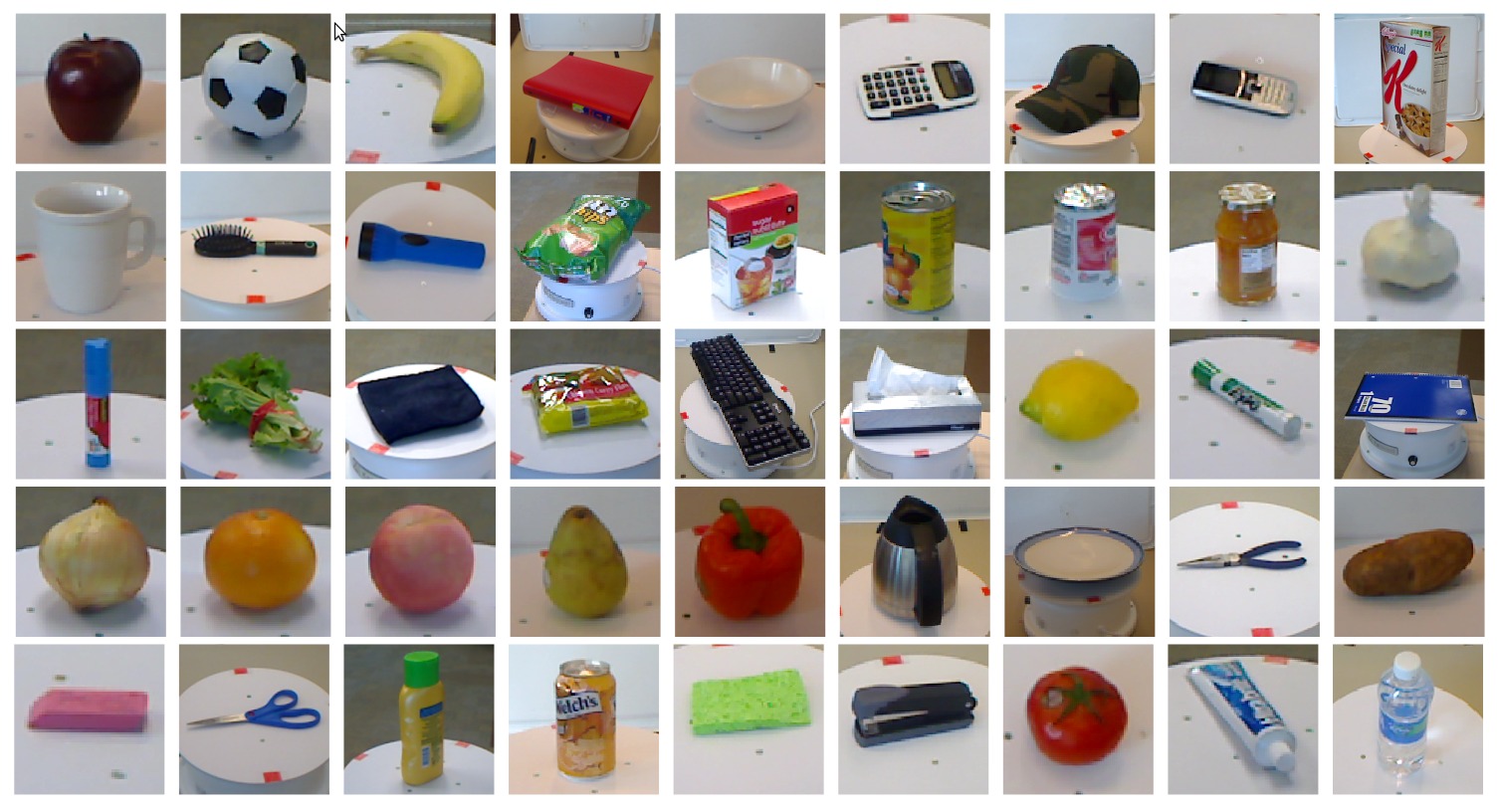 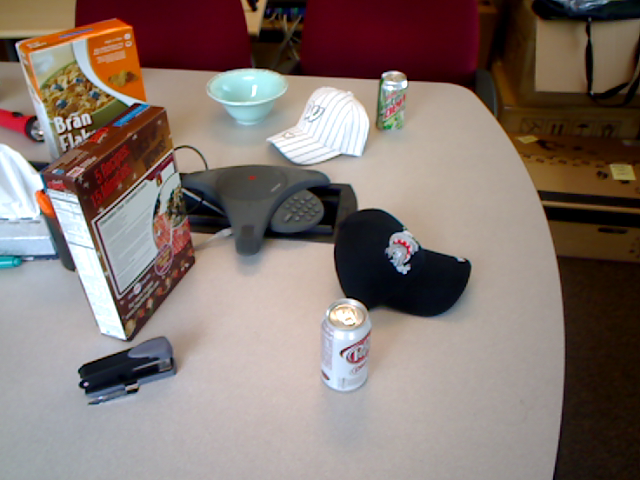 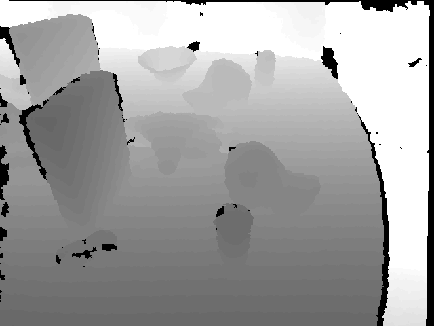 303 objects from 51 categories, 250,000 RGB-D views
Cluttered scenes
http://www.cs.washington.edu/rgbd-dataset/
Both RGB-D and depth-only accuracies are vastly improved
[Bo, Ren, Fox;  NIPS 2011, ISER 2012]
36
[Speaker Notes: 25min]
Multipath Hierarchical Matching Pursuit
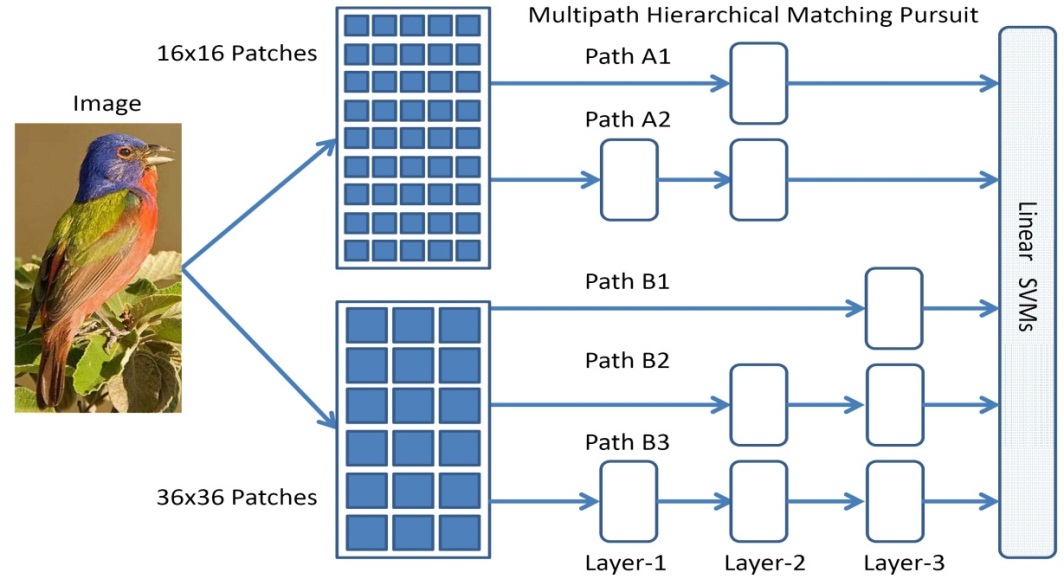 Intuition: capturing distinctive structures at various scales under various amounts of invariance
Caltech-256:
[1] S. McCann and D. Lowe, CVPR 12 
[2] J. Wang et al, CVPR 10
[3] K Sohn et al, ICCV 11
[4] K. Nguyen et al, ECCV 12
[5] P. Gehler and S. Nowozin, ICCV 09
[Bo, Ren, Fox;  CVPR 2013]
37
Two Families of Local RGB-D Features
Kernel Descriptors
Hierarchical Matching Pursuit
Pixel “attributes”:
gradient, color, normal
Collections of Patches
Unsupervised Codebook Learning
Patch-2-Patch Similarity
Efficient Sparse Coding (Greedy)
KPCA Approximation
Spatial Pooling & Hierarchical Coding
Single-Patch Descriptor
[NIPS10; CVPR11; IROS11]
[NIPS11; ISER12; CVPR13; ICRA14]
38
Related Works on RGB-D Recognition
A Learned Feature Descriptor for Object Recognition in RGB-D Data
M. Blum, J. T. Springenberg, J. Wülfing and M. Riedmiller. ICRA 2012
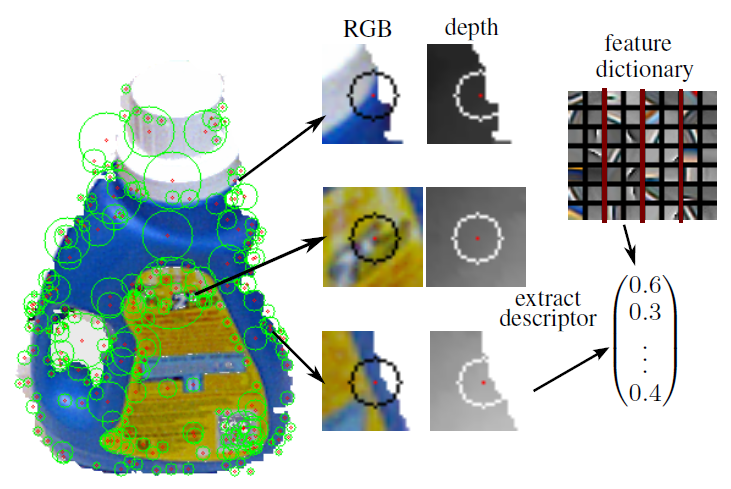 Sparse locations
Convolutional k-means
Category: 86.4%
Instance: 90.4%
HMP 87.5%
HMP 92.8%
39
Related Works on RGB-D Recognition
Convolutional-Recursive Deep Learning for 3D Object Classification, 
R. Socher, B. Huval, B. Bhat, C. Manning and A. Ng; NIPS 2012
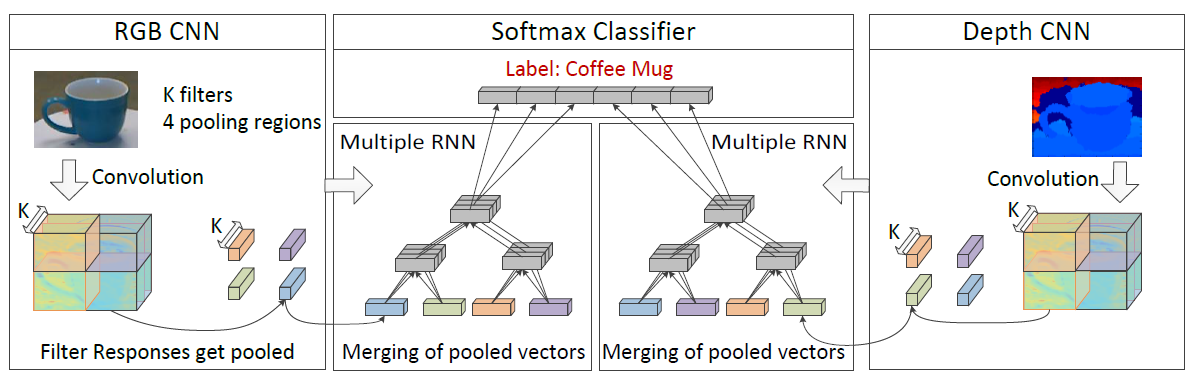 Combine CNN and RNN
Fast
Category: 86.8%      HMP 87.5%
40
RGB-D Recognition for Interaction
http://www.youtube.com/watch?v=72xvytAg_UM
[Ryder et al 2011; Lai et al 2011] [Intel CES Demo 2011]
41
Fine-Grained Activity Recognition
http://homes.cs.washington.edu/~xren/research/ubicomp2012/ubicomp2012_supp.wmv
[Lei, Ren, Fox; Ubicomp 2012]
42
Outline of Presentation
Introduction
RGB-D Features for Object Recognition
Benchmark and Baseline
Kernel Descriptors: Generalizing SIFT
Hierarchical Matching Pursuit: Unsupervised Feature Learning
Related Works and Applications
Toward Understanding Real-World Scenes
Hierarchical Matching Pursuit and Object Detection
RGB-D Boundary Detection
RGB-D Features for Scene Labeling
43
RGB-D Scenes Dataset v.2
14 videos of CSE building: RSE lounge, breakout area, coffee room, office
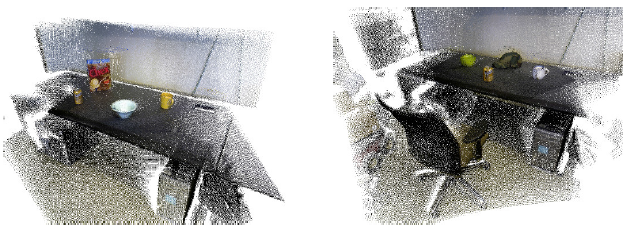 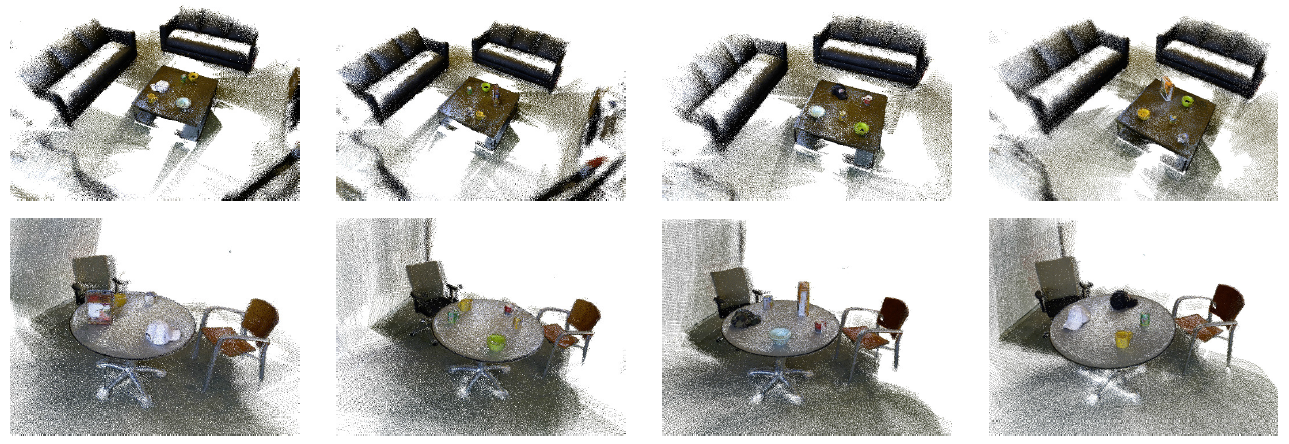 Tabletop objects: Bowl, cap, cereal box, coffee mug, soda can

Furniture: Coffee table, chair, sofa, table
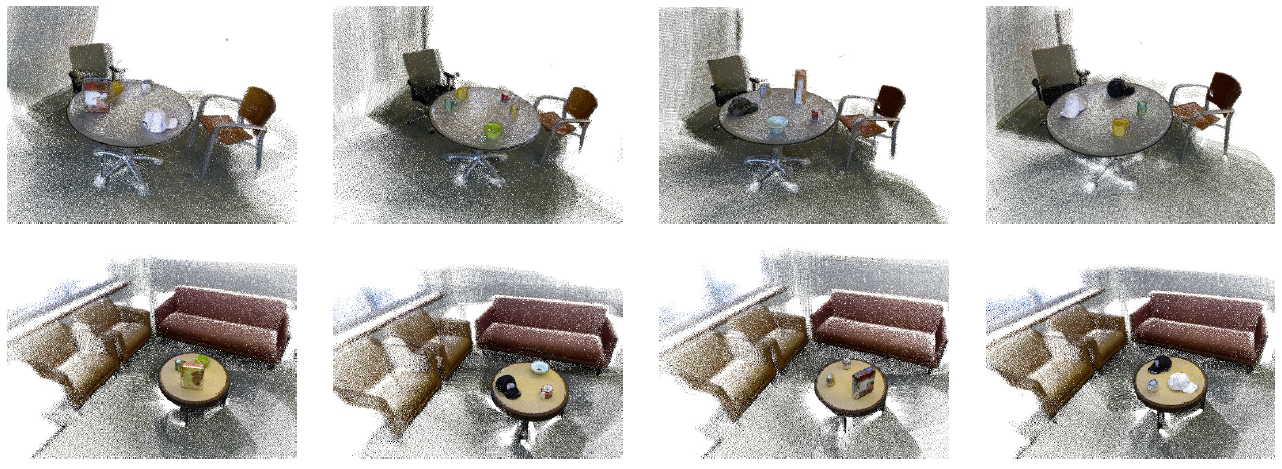 Available at: http://rgbd-dataset.cs.washington.edu/
[Lai, Bo, Fox;  ICRA 2014]
44
Histogram of Sparse Codes (HSC)
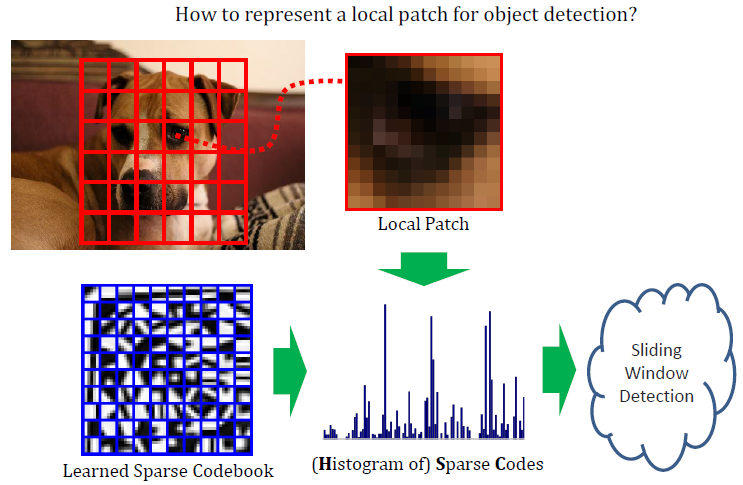 Richer representation
Replaces HOG with learned codes

Everything else kept the same
[Ren, Ramanan;  CVPR 2013]
45
Histogram of Sparse Codes (HSC)
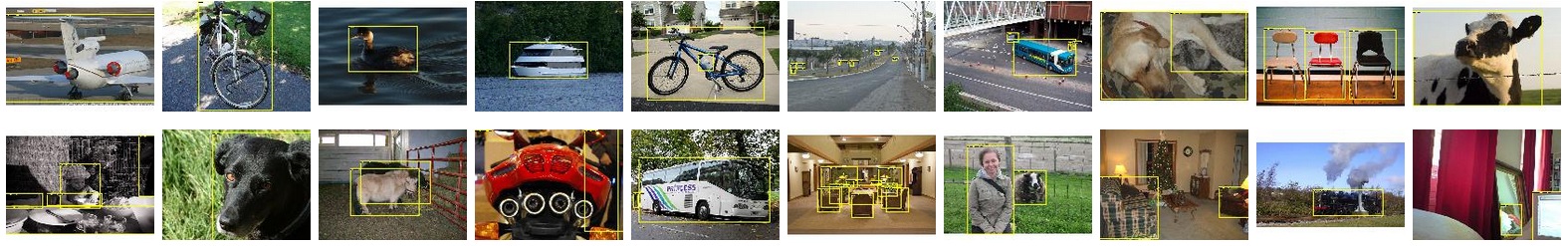 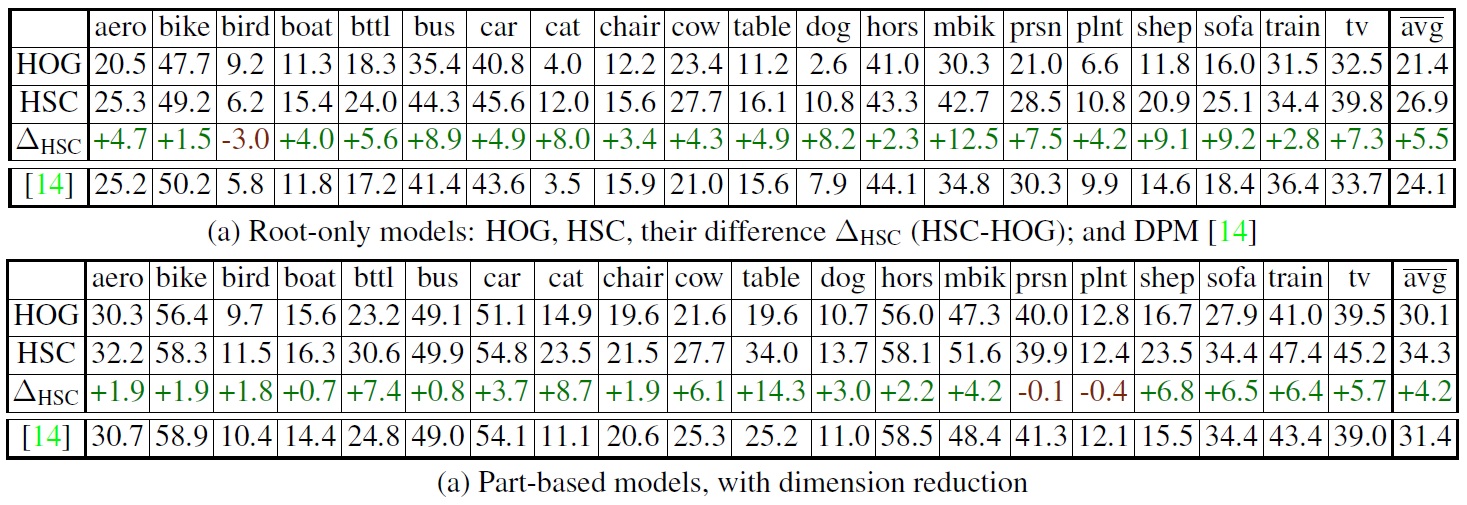 Consistent improvement across all categories, root only and part-based
First learning approach that  does significantly than HOG
[Ren, Ramanan;  CVPR 2013]
46
Histogram of Sparse Codes for RGB-D Detection
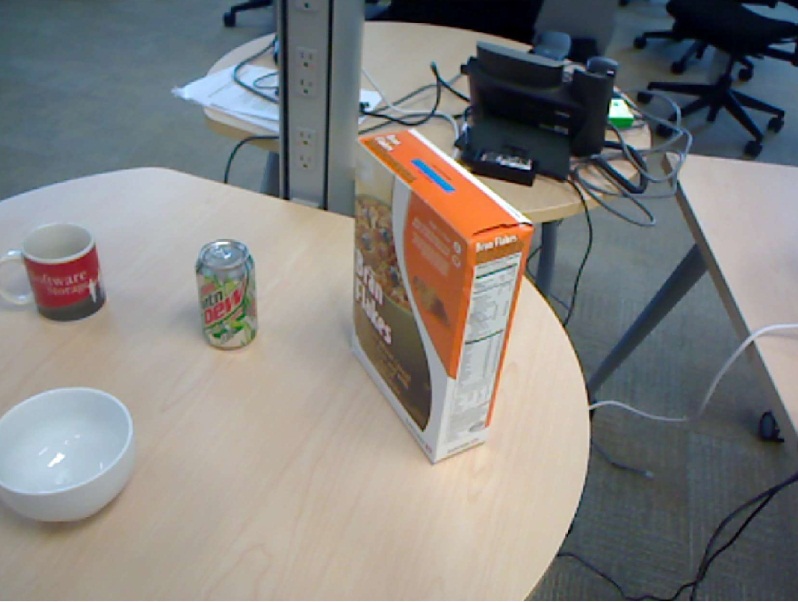 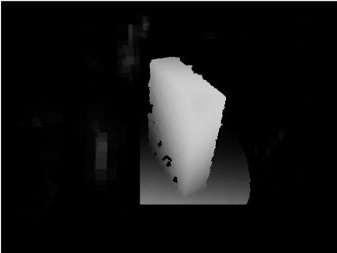 Use learned color and depth dictionaries
No change to the algorithm pipeline
[Ren, Ramanan;  CVPR 2013]
47
[Speaker Notes: HSC is learned from image data, and has been shown to outperform HOG]
RGB-D Object Detection in Video
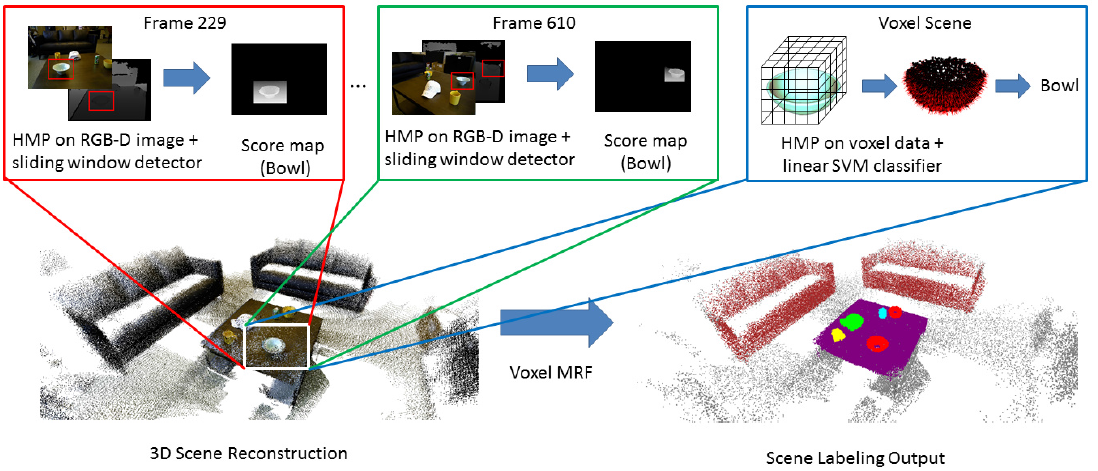 Input is not a single RGB-D frame, but a continuous video
RGB-D frames are spatially registered  merged 3D representation
[Lai, Bo, Fox; ICRA 2014]
48
3D Voxel-based Classification
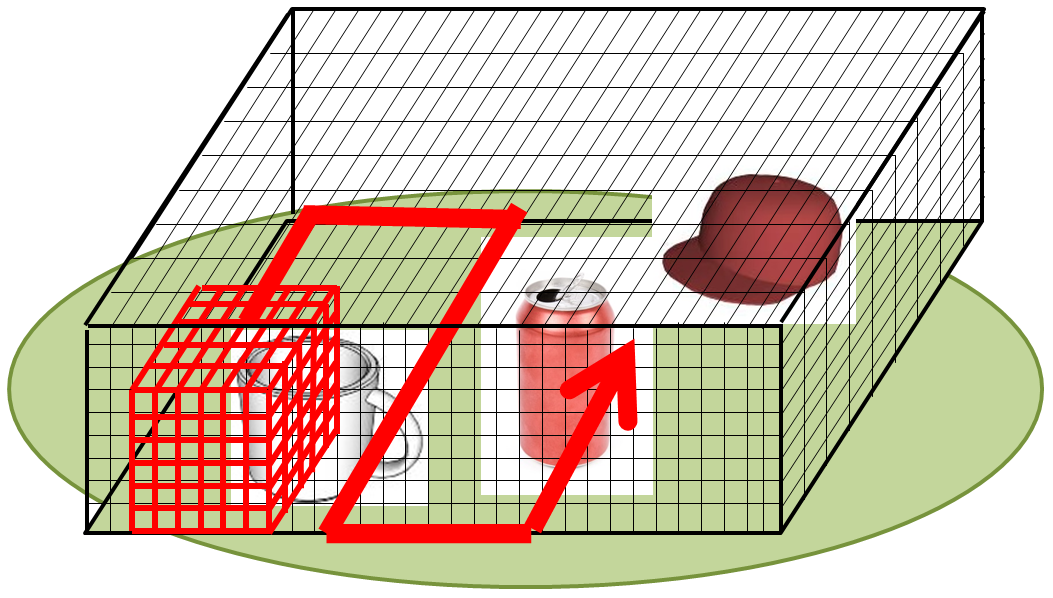 Conceptually,  slide 3D box  across voxel space
In practice, we rely on segmentation (future work needed here  )
[Lai, Bo, Fox; ICRA 2014]
49
[Speaker Notes: Sliding cube at true size, no need to search across scales
Still too expensive, use segmentation to eliminate most candidate windows]
RGB-D Object Detection
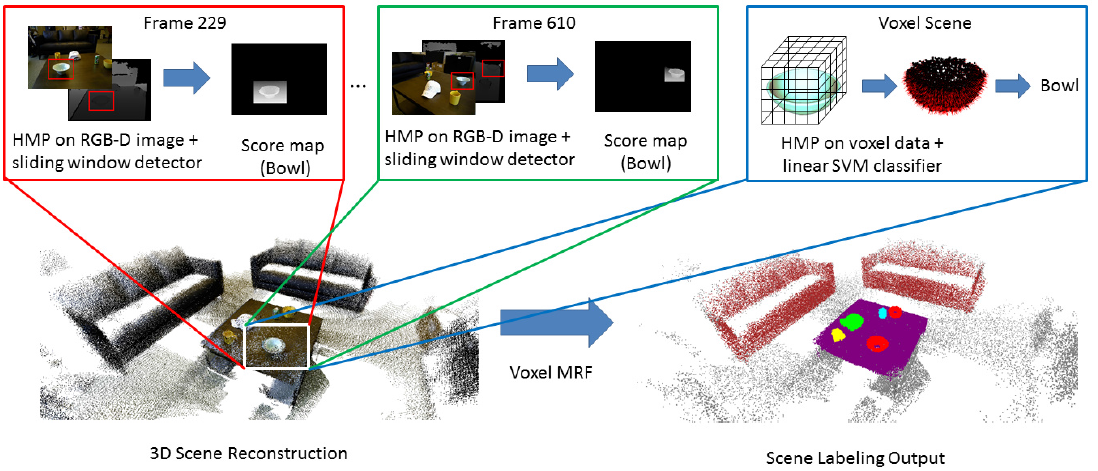 http://www.youtube.com/watch?v=nmvvvlSDJjg
[Lai, Bo, Fox; ICRA 2014]
50
Contour Detection
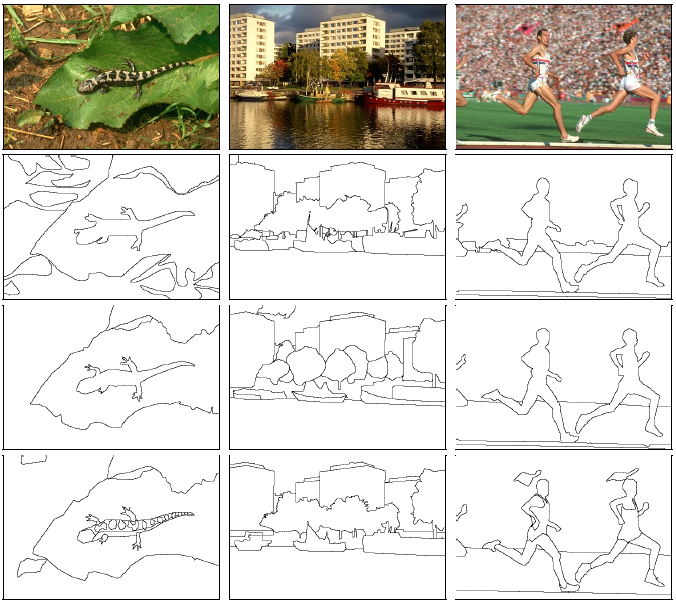 The Berkeley Benchmarks
natural images
variety of generic scenes
high-quality groundtruth
multiple human subjects
The Basis of …
region segmentation
shape analysis
object recognition
scene understanding
video segmentation
      … …
[Martin, Fowlkes, Tal, Malik; ICCV 2001]
51
Sparse Code Gradients
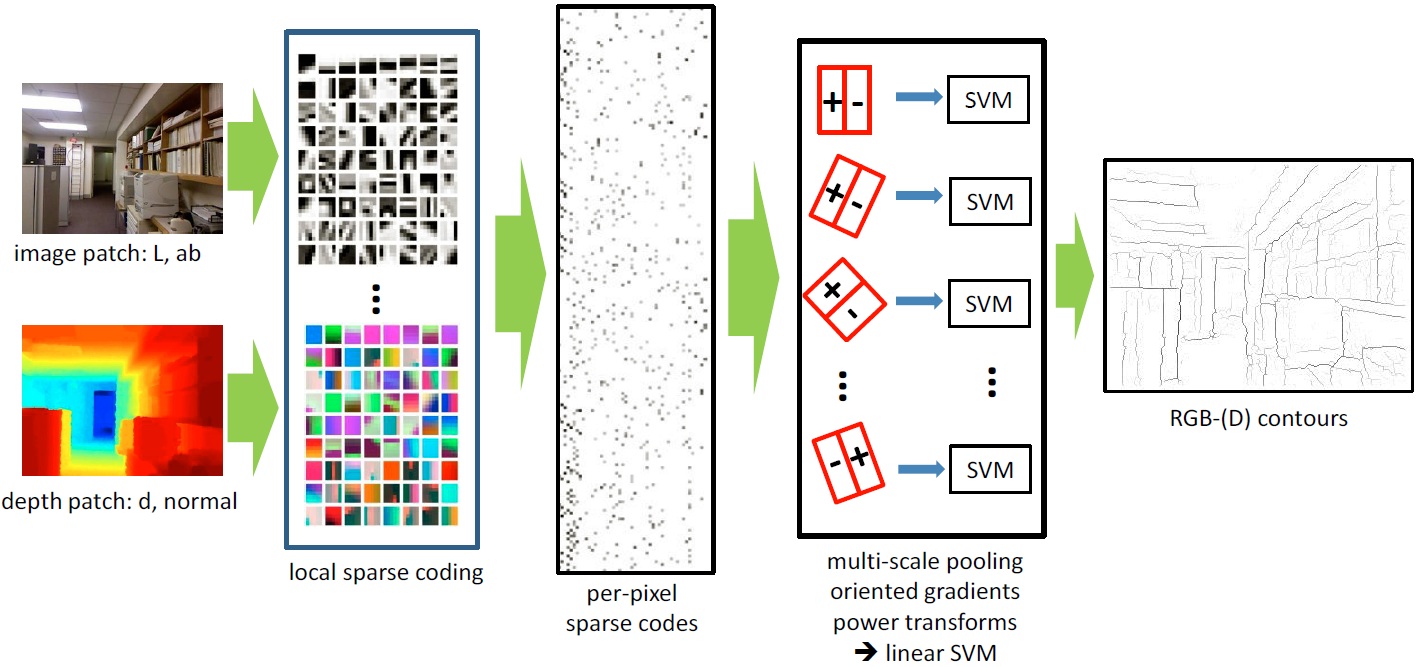 Learning
Design
[Ren, Bo; NIPS 2012]
52
[Speaker Notes: Balance of design and learning]
Precision/Recall on BSDS500
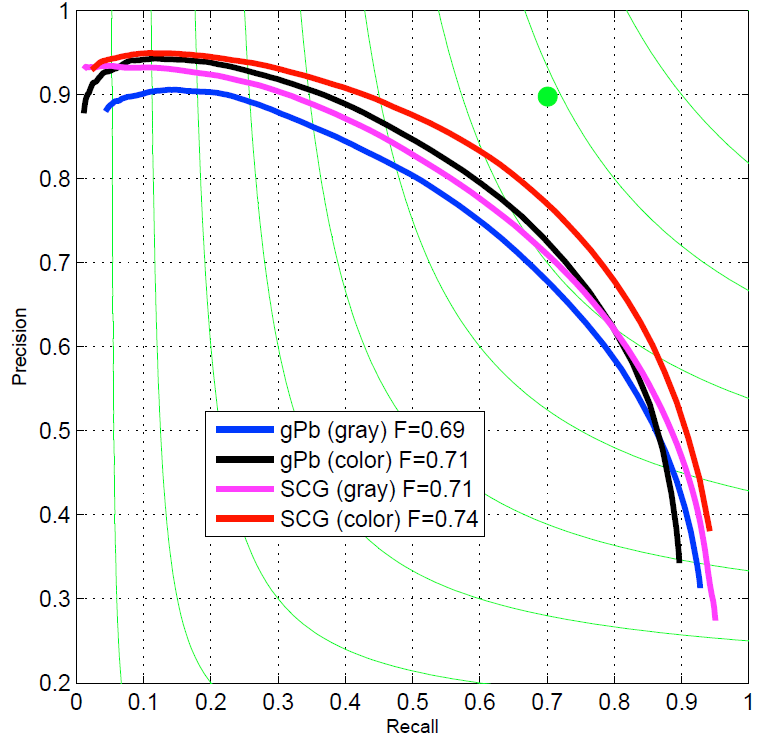 Higher precision
Higher recall
1/3 of the gap to
human-level accuracy
~1.5 cost comparing to gPb (integral images)
[Ren, Bo;  NIPS 2012]
53
RGB-D Contour Detection
Exactly the same training/test algorithms take RGB-D input.
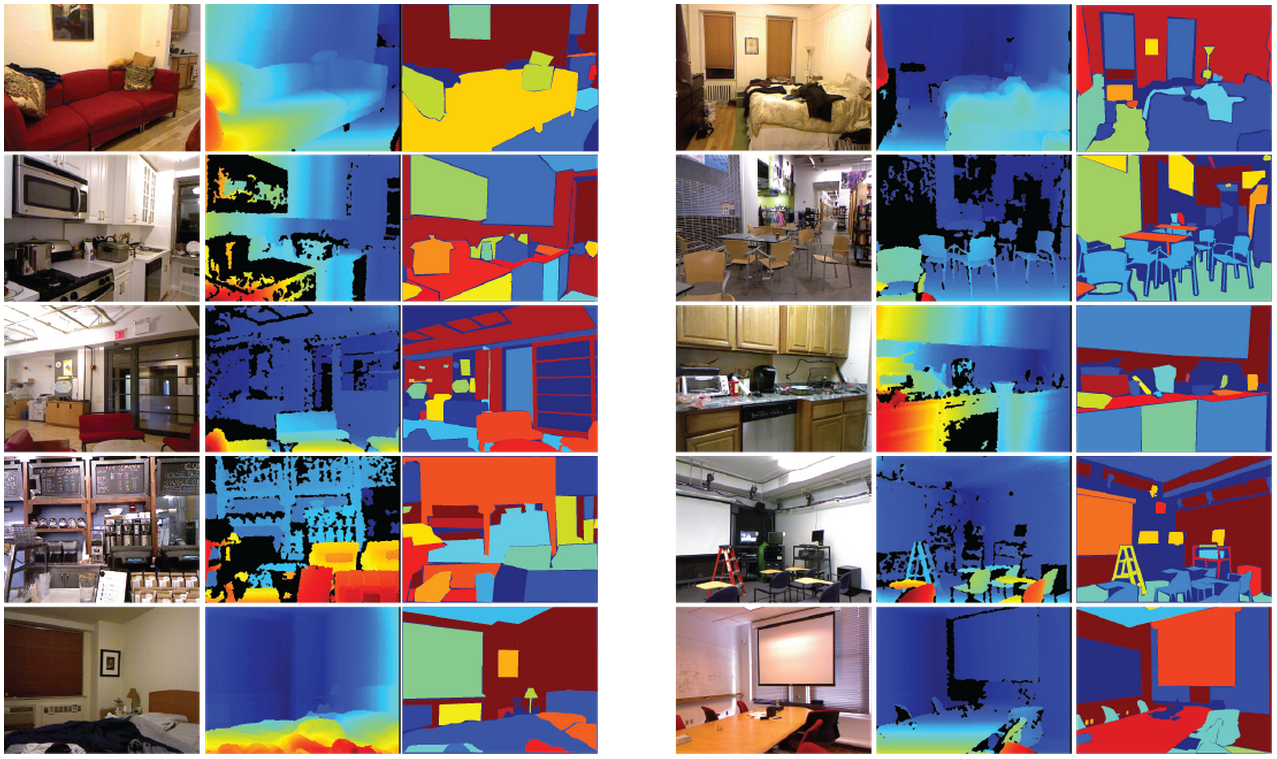 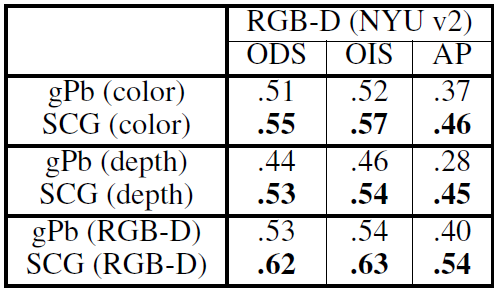 1449 Kinect frames (on 240x320)
a large variety of scenes
[Ren, Bo;  NIPS 2012]
54
Structured Forests for Fast Edge Detection
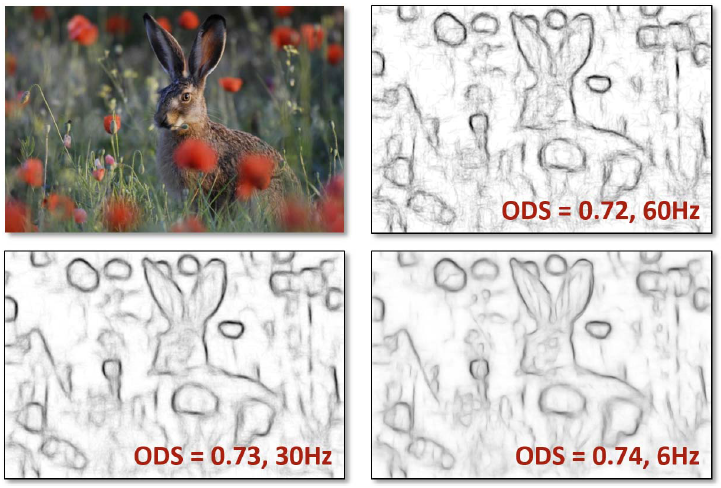 Predicting patches instead of pixels
Structured random forest
[Dollar, Zitnick;  ICCV 2013]
55
RGB-D Scene Labeling
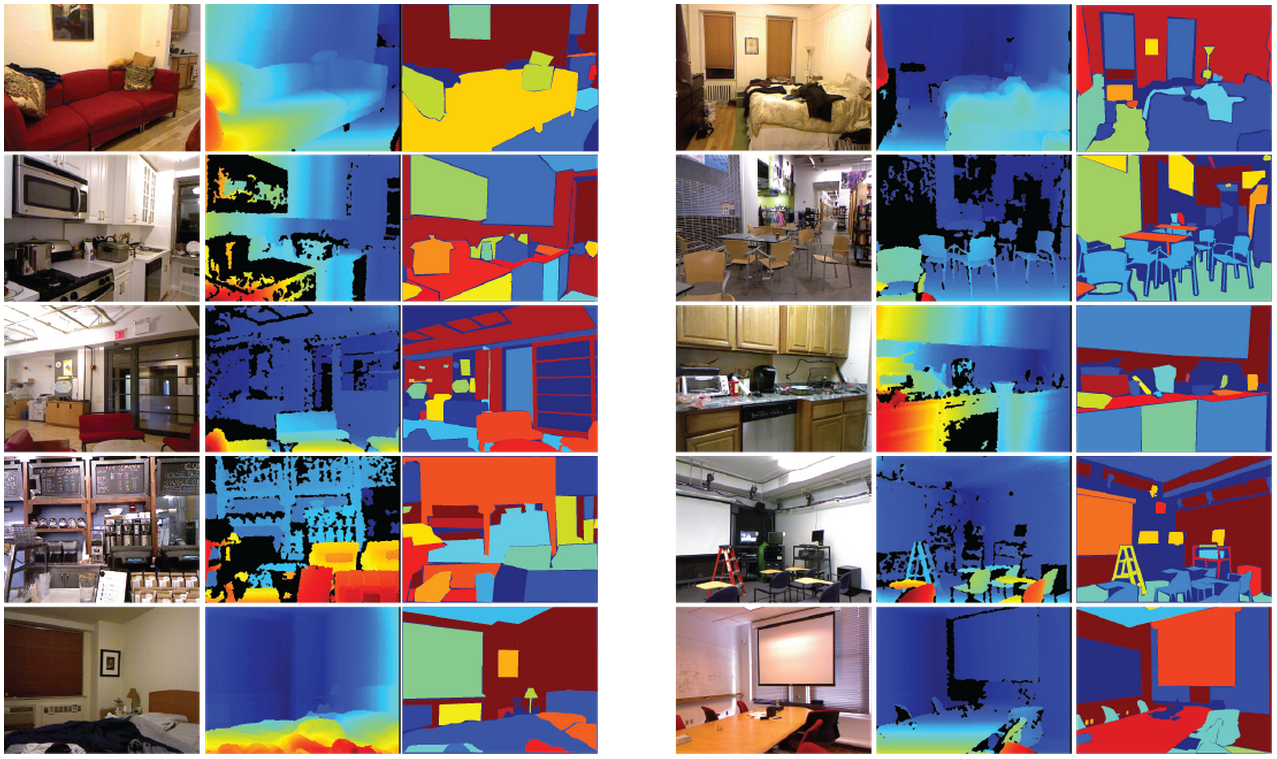 NYU Kinect Dataset: 2284 frames, indoor (7 scene types)
640x480 Color+Depth, 13 semantic classes
[Silberman and Fergus, 3DRR 2011]
56
RGB-(D) Scene Labeling Benchmarks
NYU Kinect Dataset
2284 frames, indoor (7 types)
640x480 Color+Depth
13 semantic classes
[Ren, Bo, Fox, CVPR 2012]
57
Semantic Scene Labeling (RGB-D)
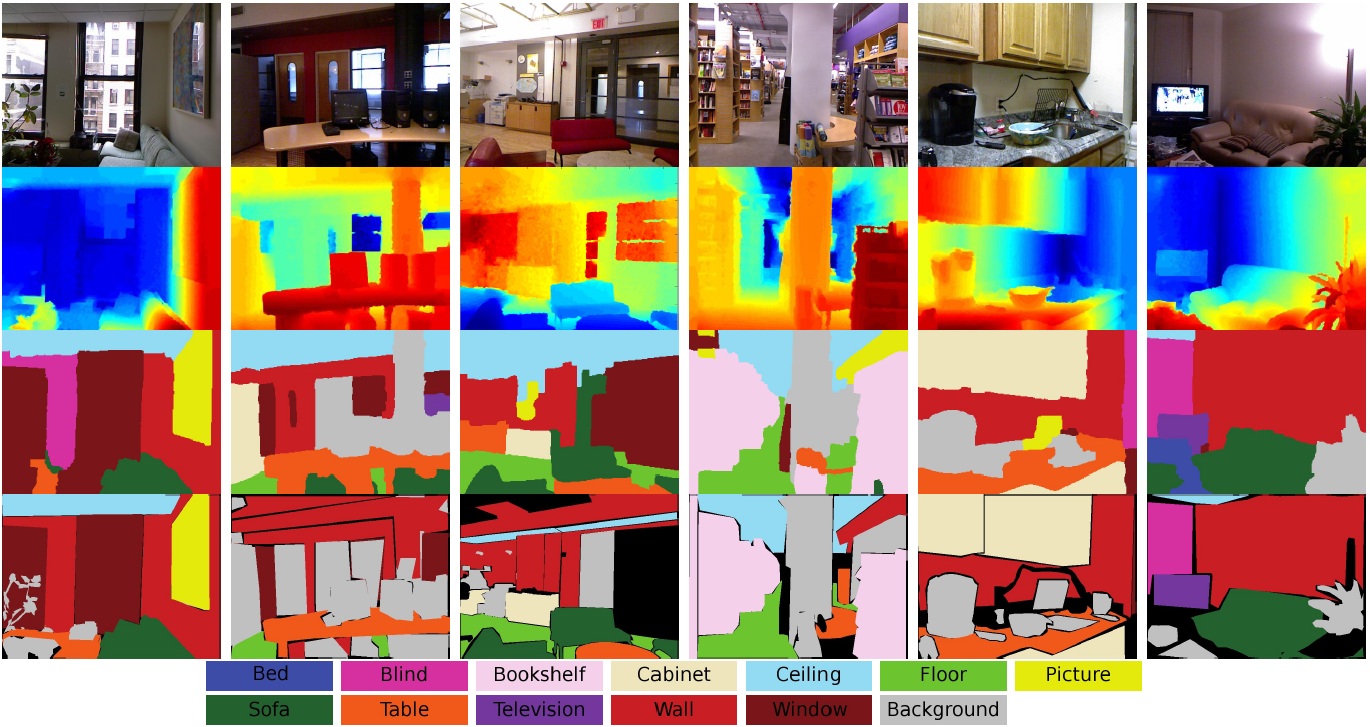 [Ren, Bo, Fox, CVPR 2012]
58
RGB-(D) Scene Labeling Benchmarks
NYU Kinect Dataset
2284 frames, indoor (7 types)
640x480 Color+Depth
13 semantic classes
Stanford Background Dataset
715 images, outdoor
320x240 Color only
8 semantic classes (3 geometric)
[Ren, Bo, Fox, CVPR 2012]
59
Summary
RGB-D cameras provide rich, robust semantic information and are well positioned to enable interactive applications. 
RGB-D features are the key to recognition, and feature learning approaches adapt well to new sensor modality.
A balance of design and learning has led to two types of features: kernel descriptors, hierarchical matching pursuit.
RGB-D object recognition provides a solid basis for understanding real-world scenes and activities.
Feature learning applies to many vision problems such as object detection, segmentation, and scene labeling.
	(datasets and source codes available)
Tutorial @ CVPR 2014
60
THANK YOU
61